Management Information Systems (MIS)
Ohio University
The MIS Major in 3 Semesters.
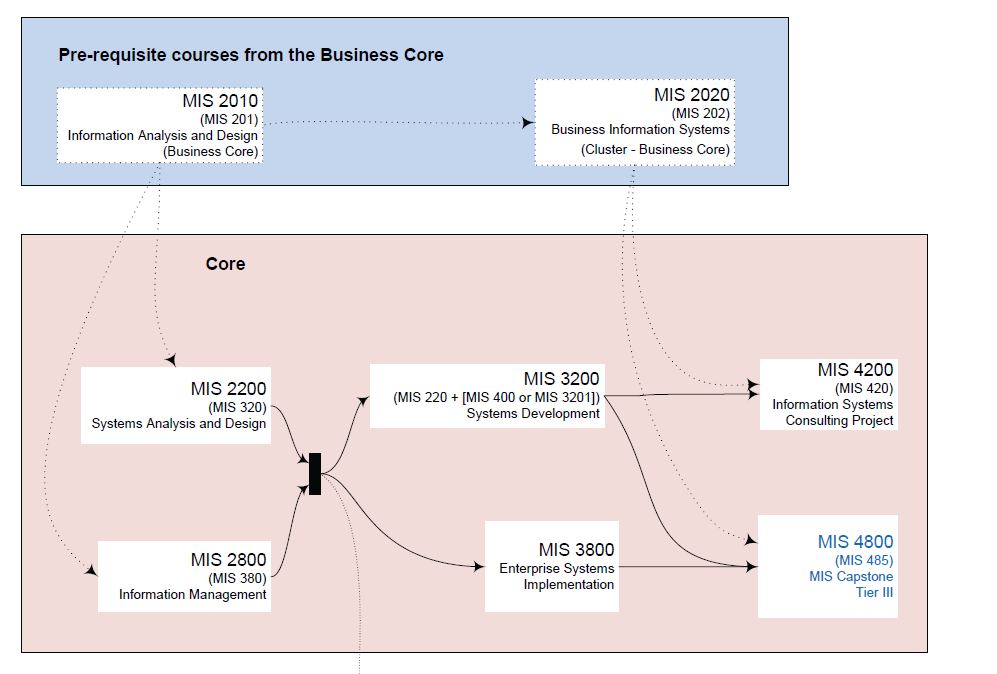 MIS is an excellent double major.
Information Systems Focus in all Business Disciplines:

Accounting + MIS = Enterprise Accounting Information Systems
Finance + MIS = Enterprise Financial Reporting Systems
Marketing + MIS = Customer Relationship Management Systems
Management + MIS = Business Intelligence, Collaboration and 			     Supply Chain Management Systems
MIS professionals lead change & innovation in business.
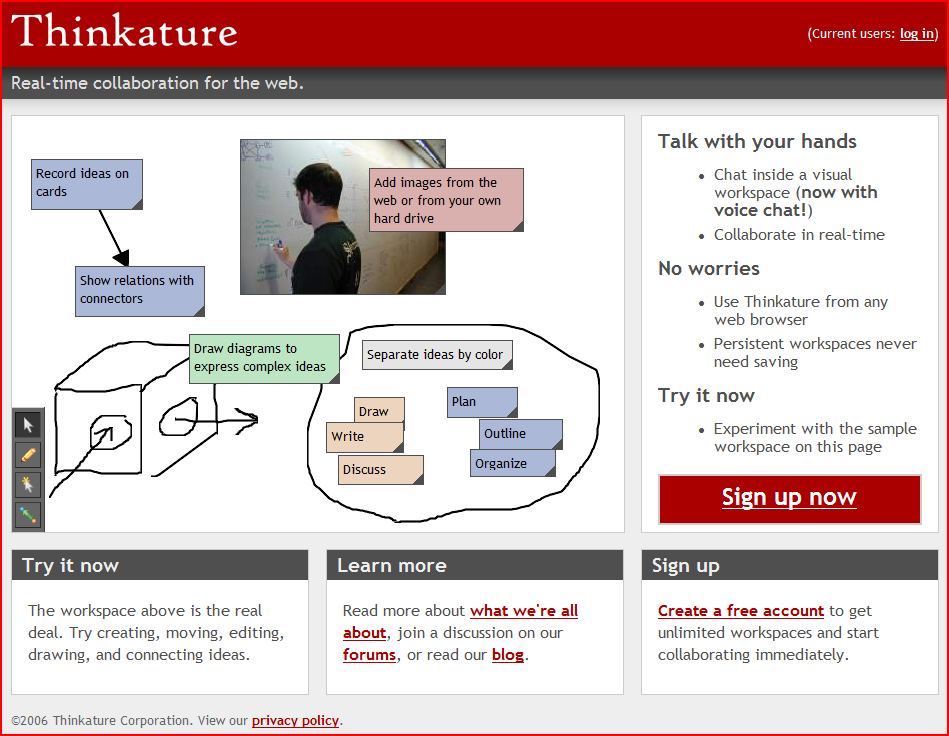 We build the future of how work is done…
Our faculty constantly innovate.
We write the book!
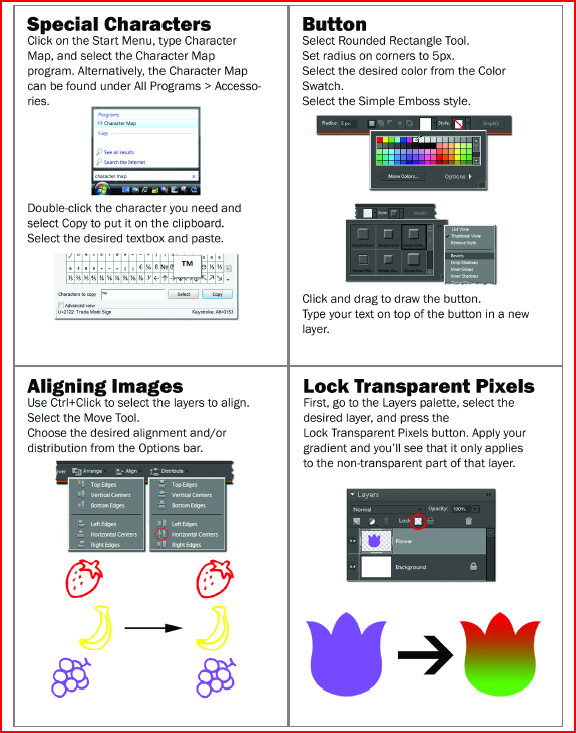 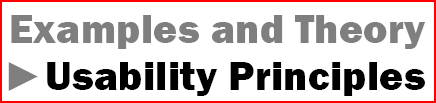 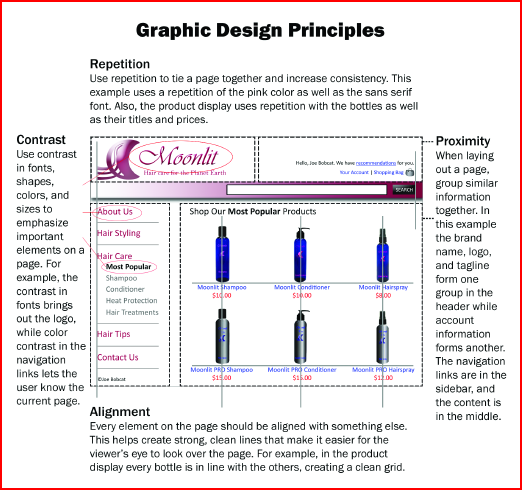 Source:  MIS201B Course Material by Professor Raymond Frost
You get real world skills, knowledge, and experience.
We teach you HOW information systems work is done…
Analysis
Req’ts
Definition
Design
Development
Implement
What is Information Systems
People
Business Communication!
Business Strategy
Problem and Opportunity Areas
IS
IT
Processes
MIS Professionals
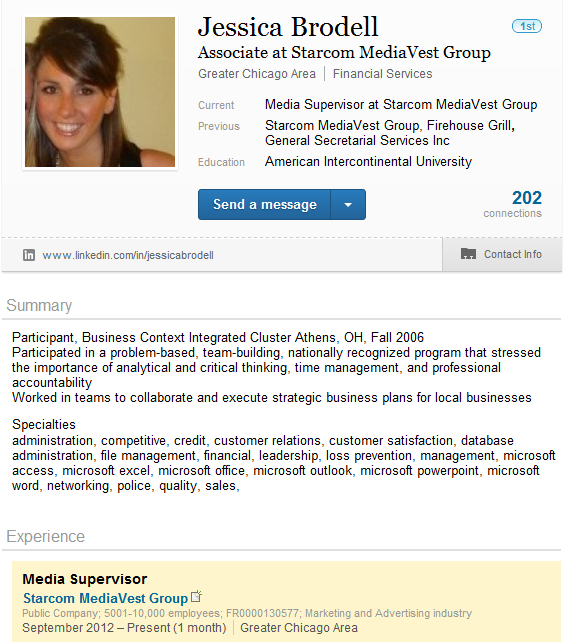 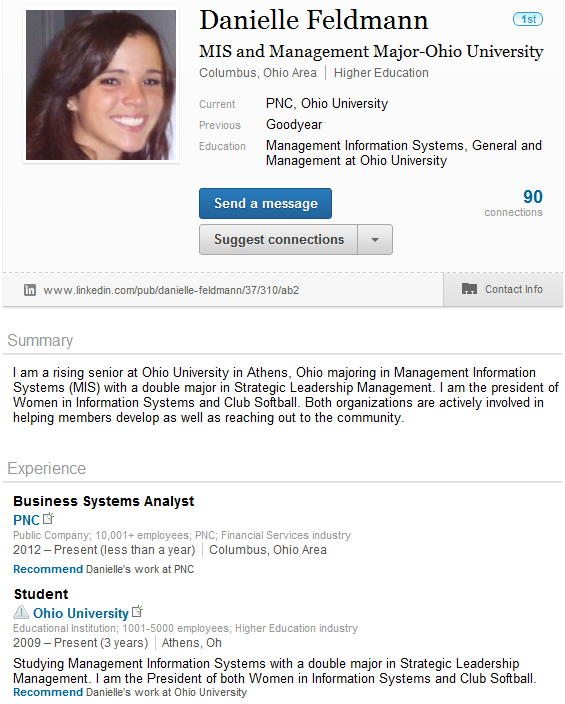 4.  The job market is strong!
Source: U.S. Bureau of Labor Statistics
1.  Average salaries top the $60K mark!
Source:  NACEweb.org
Build your network with AITP.
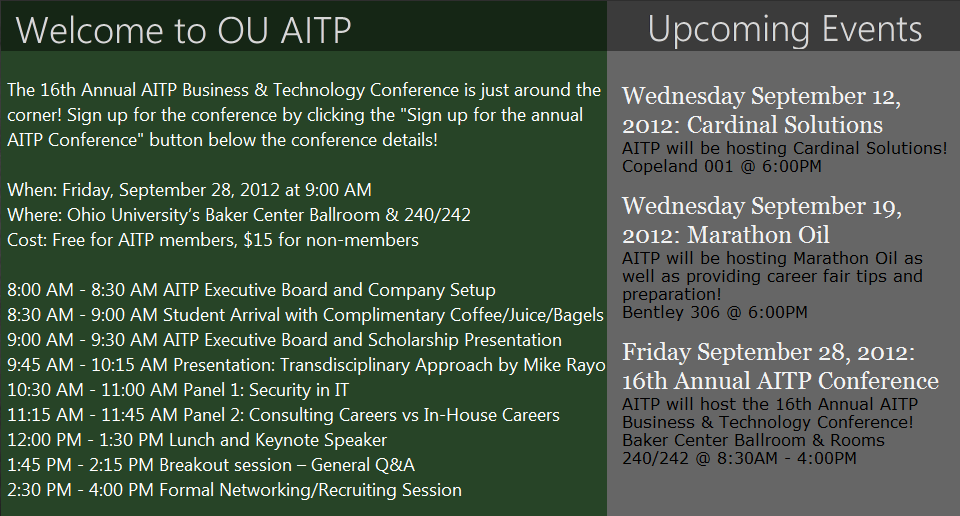 Top 10  Reasons to Major In MIS
Complete the major in three semesters.
  9.  	Our exclusive “99% no close-out guarantee!”.
  8.  	MIS is an excellent double major.
  7. 	It’s exciting!  MIS professionals lead change and innovation in business.
  6.	Our faculty constantly innovate in the classroom.
  5.  	You get real world skills, knowledge, and                                            experience.
  4.  	The job market is strong!
  3.  	You are not alone in your internship/job search.
  2.  	Build your network with AITP.
  1.  	Starting salaries push the $50K mark in 2008!
The MIS Major in 3 Semesters.
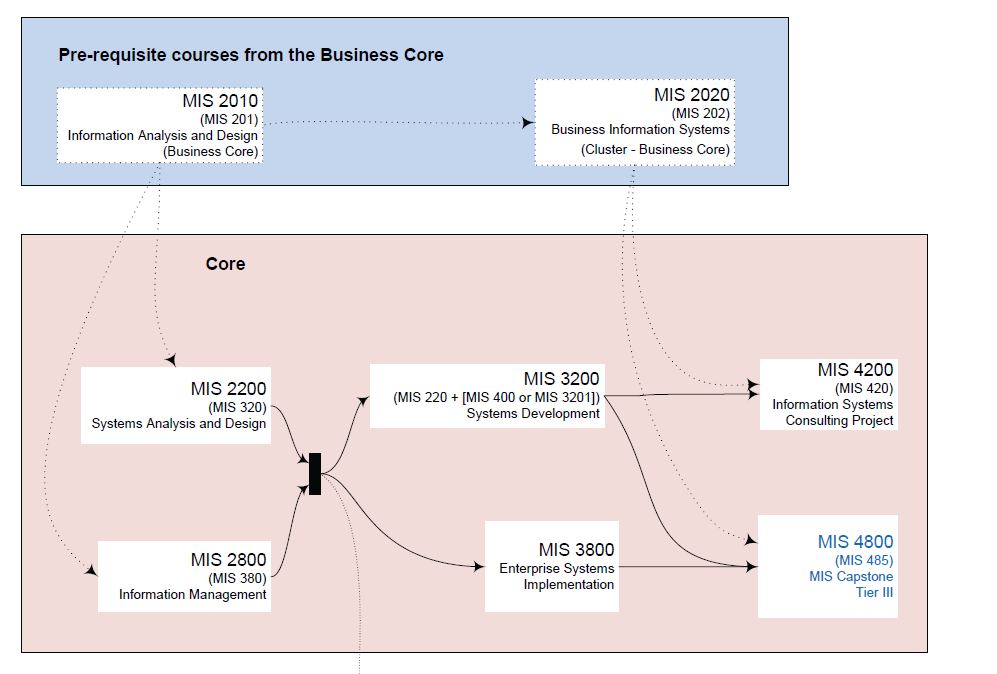